Логарифмические неравенства
Пример:
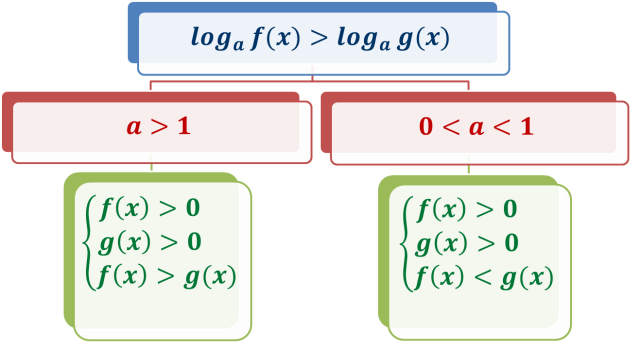 Пример:
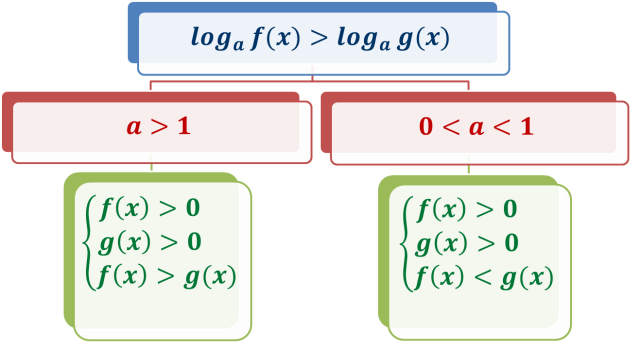 Пример:
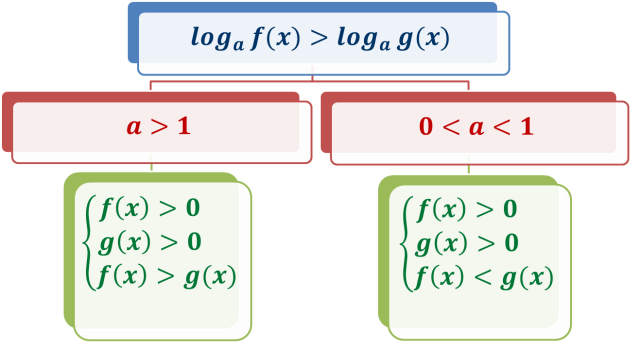 Пример:
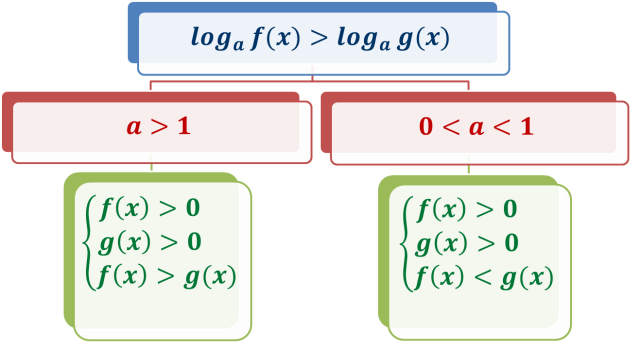 Пример:
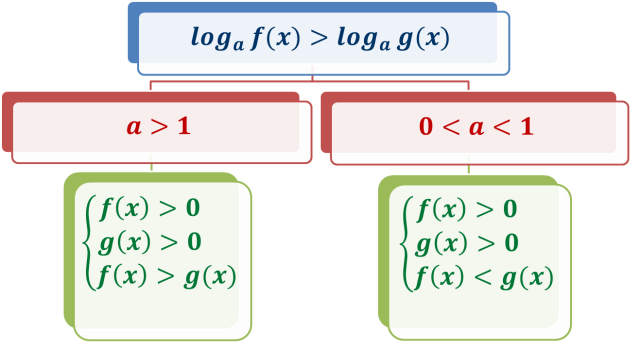 Алгоритм решения логарифмических неравенств:
Уравнять основания логарифмов.
                                                             





Решить полученную систему.
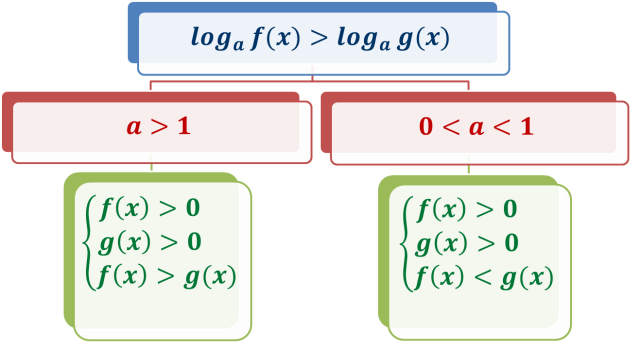 Домашнее задание:1)Написать конспект;2)Выполнить задания для самостоятельного решения:
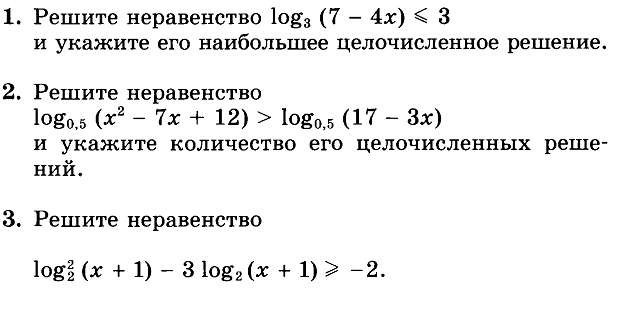